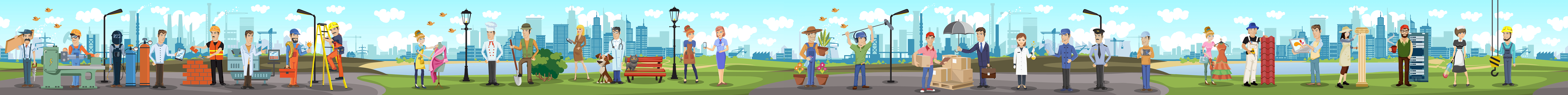 Программа «Моя карьера»
в рамках проекта 
«Комплексная программа поддержки уязвимой молодежи в сфере репродуктивного здоровья и социального благополучия в трех российских регионах»
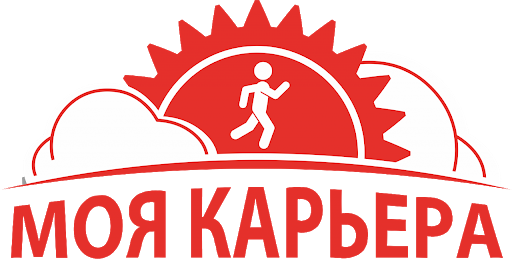 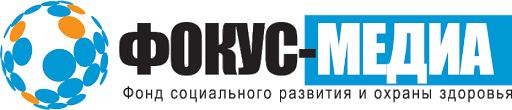 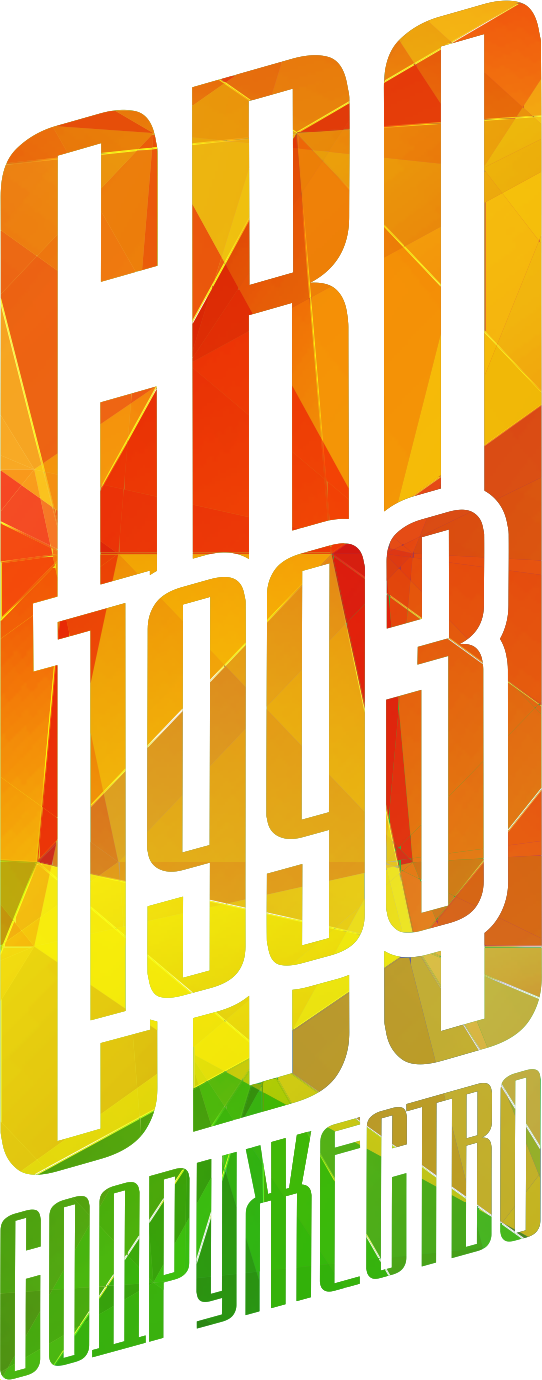 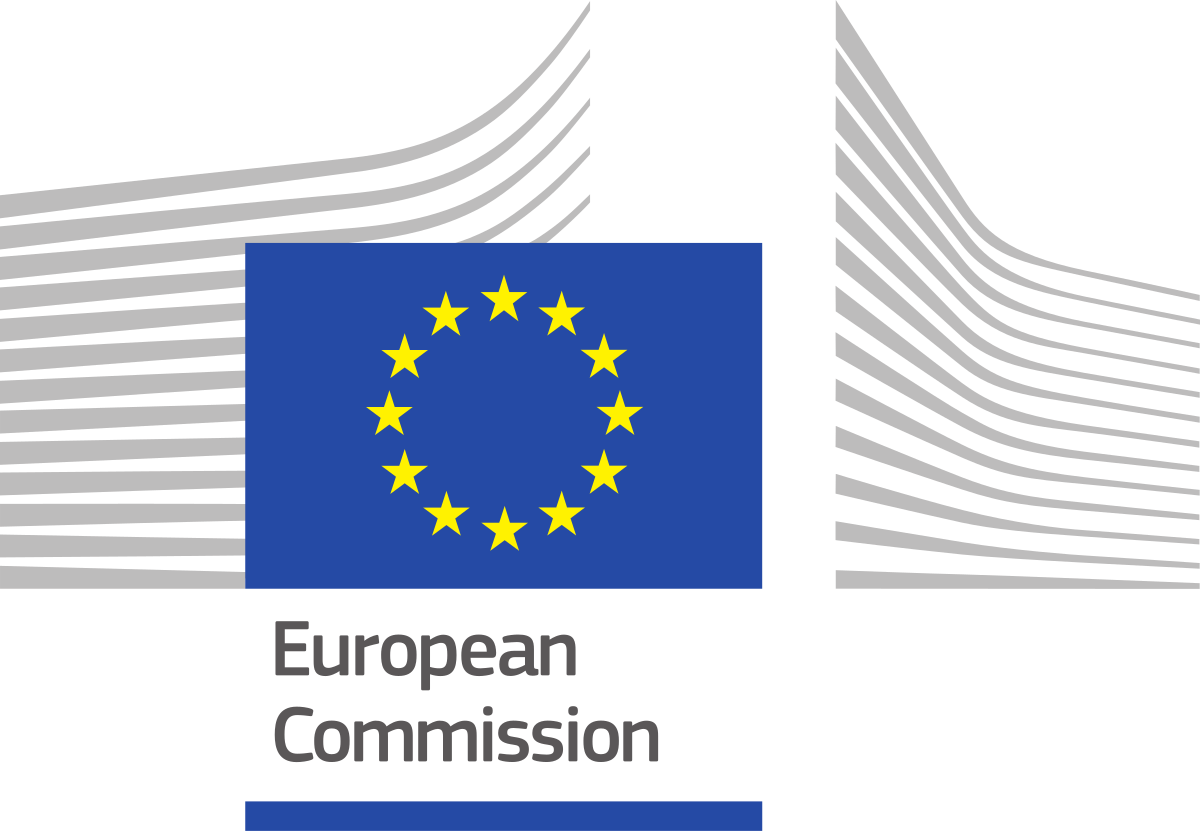 При поддержке Европейской Комиссии
РРДМОО «Содружество детей и молодёжи Дона»- крупнейшая общественная организация в Ростовской области, в составе которой 40 объединений из 33 муниципалитетов. Включает в себя 6 основных направлений деятельности: культурно-массовое, просветительское, добровольческое, патриотическое, детский отдых и туризм, прикладное творчество.Основная цель – вовлечение детей и подростков в развитие детского и молодёжного движения, реализация их творческого и лидерского потенциала.
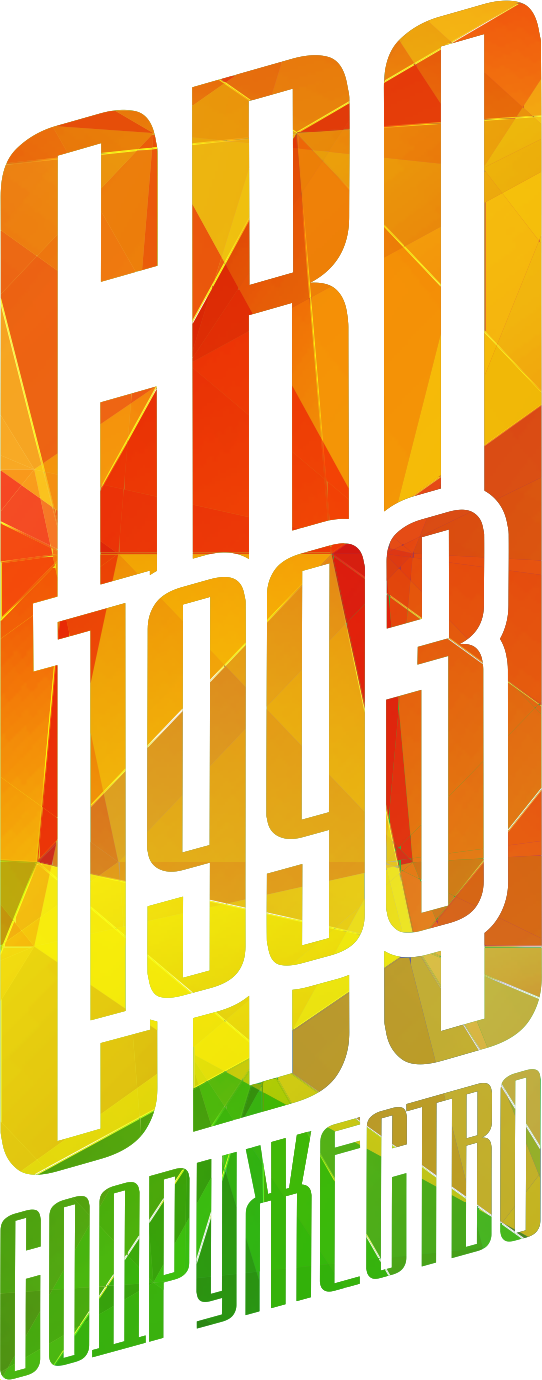 Фонд социального развития и охраны здоровья «ФОКУС-МЕДИА»Фонд социального развития и охраны здоровья «ФОКУС-МЕДИА»  - некоммерческая организация, реализующая образовательные программы для молодежи при методической поддержке РАО по двум направлениям – сохранение здоровья молодежи и социализация и развитие навыков самостоятельной и активной жизни. Миссия Фонда – активизация и развитие сообществ во имя сохранения здоровья и улучшения жизни людей.
Три программы проекта
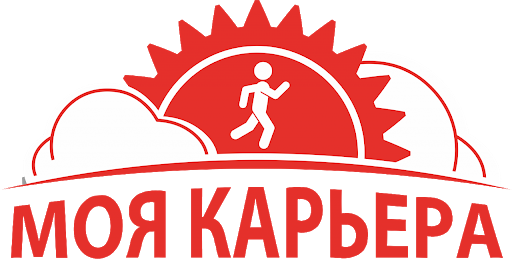 Актуальность

Трудоустройство молодёжи со средним специальным образованием – это проблема, к решению которой нужно подходить с разных сторон. 
В рыночных условиях выпускники должны быть полностью готовы к самостоятельному поиску работы, понимать, где и как трудоустроиться в регионе, знать, как правильно провести беседу с работодателем. 
Должны уметь общаться с разными типами работодателей – с руководителем, с нанимателем из агентства, с типичным кадровиком, грамотно описывать себя и как работника, и как личность. Очень важно хорошо ориентироваться на рынке труда и уметь искать и внимательно читать объявления о найме.
		  Все это мы называем «мягкими навыками» (Soft Skills)
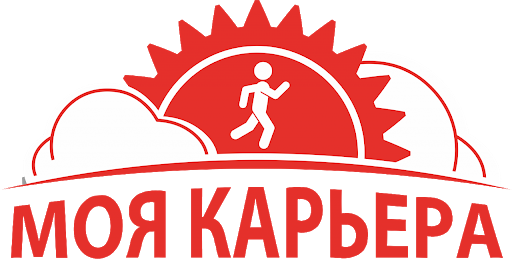 Программа развития навыков трудоустройства «Моя карьера»

Цель - развитие у молодежи навыков, необходимых для успешной конкуренции на рынке труда и построения карьеры.

Деятельность:
Выбор педагогов и сотрудников НКО для участия в тренинге;
Проведение тренинга по методологии Моя карьера (Career4Me) для педагогов и сотрудников НКО;
Реализация программы «Моя карьера» в школах, колледжах/ профессиональных училищах, детских домах - обучение на платформе «Моя карьера».
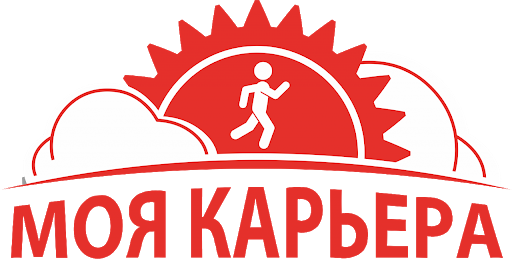 Платформа «Моя карьера» 
содержит 8 основных курсов

Коммуникации. Основные понятия
Презентация
Самопрезентация
Иду на собеседование
Время как ресурс. Введение в тему
Создание своей системы контроля времени
Поглотители времени. Как расставить приоритеты
Резюме
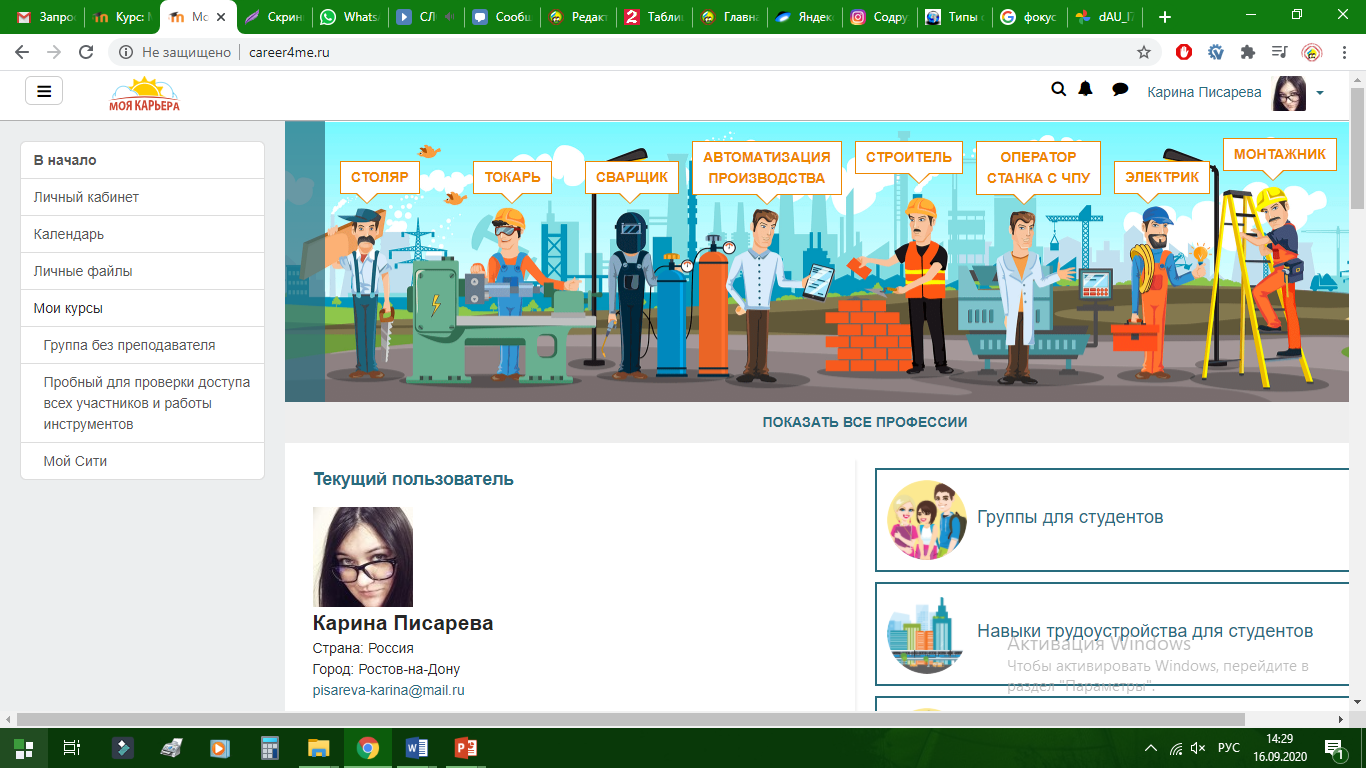 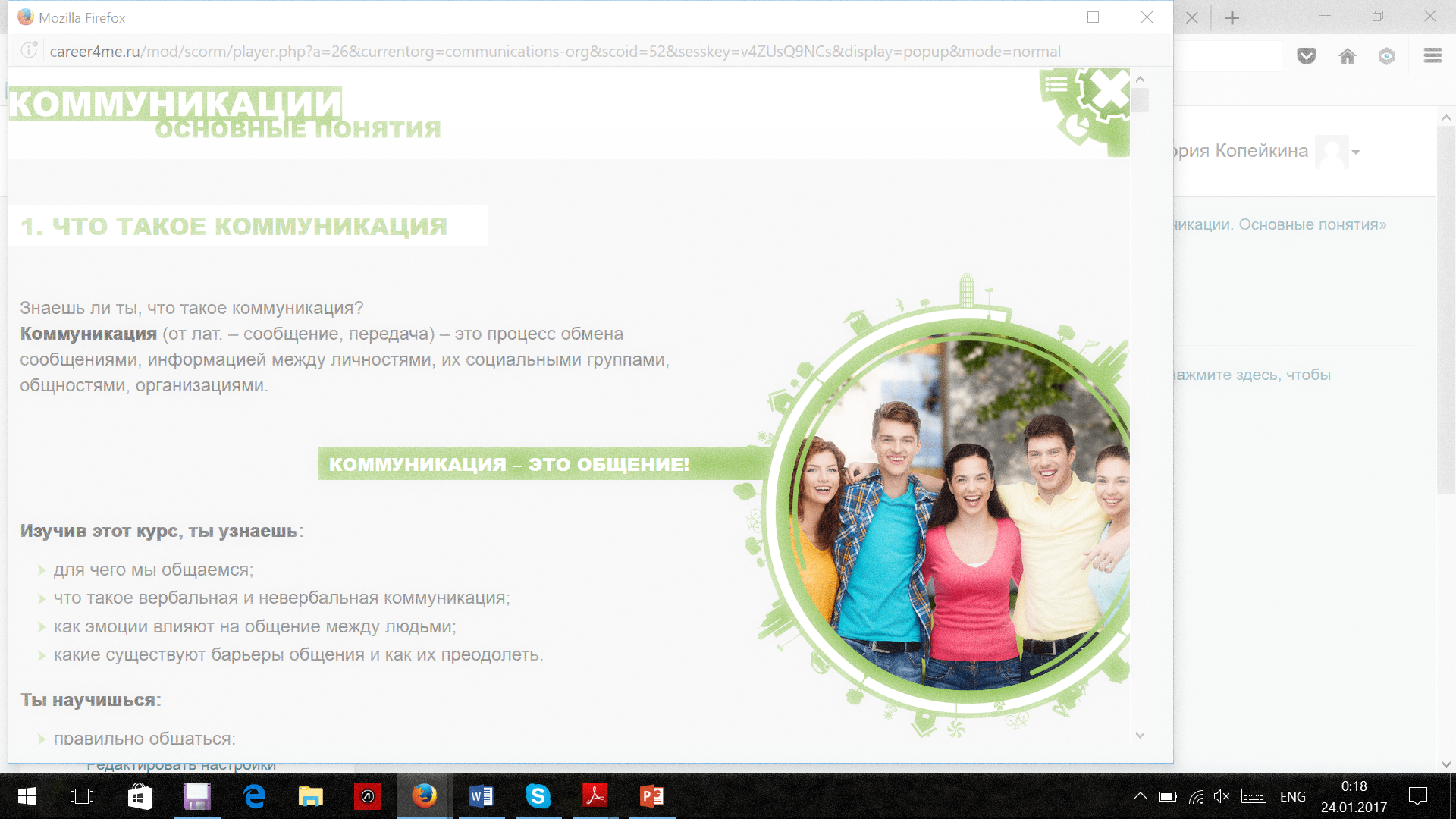 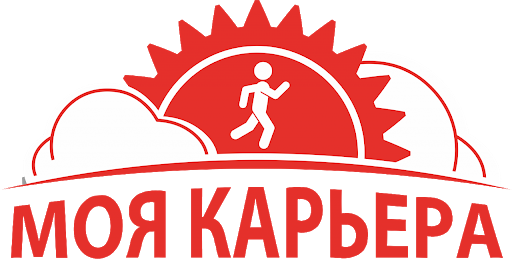 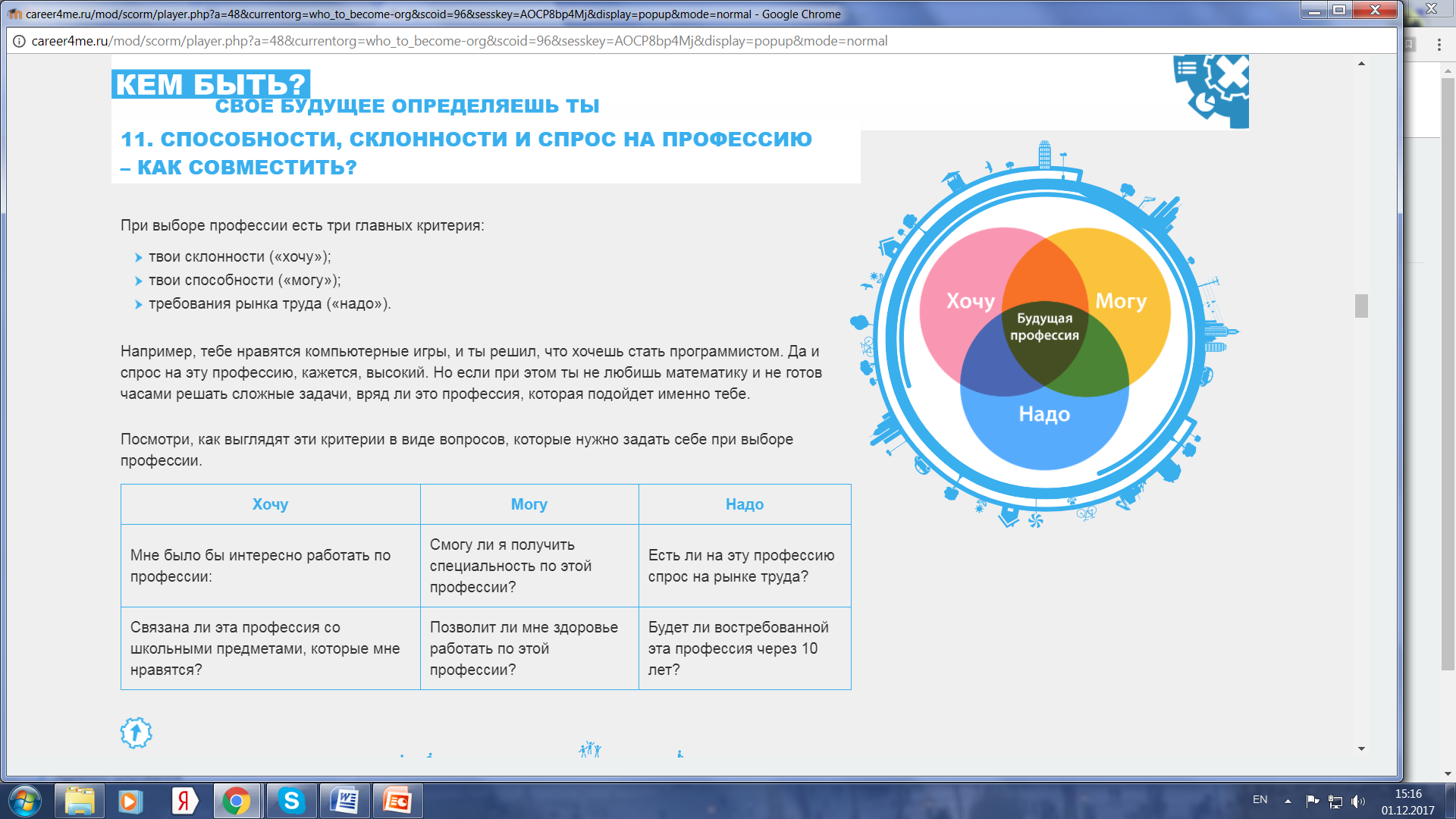 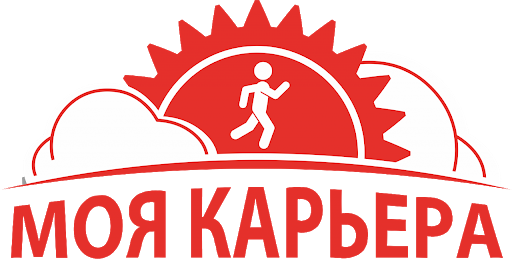 На платформе можно ознакомиться с информацией о 30 рабочих профессиях, которым обучают в СПО
Где можно обучиться?
Что должен уметь делать специалист, получивший профессию?
Какую зарплату он получает?
Техника безопасности
Можно просмотреть видео-материал или фотографии по данной профессии
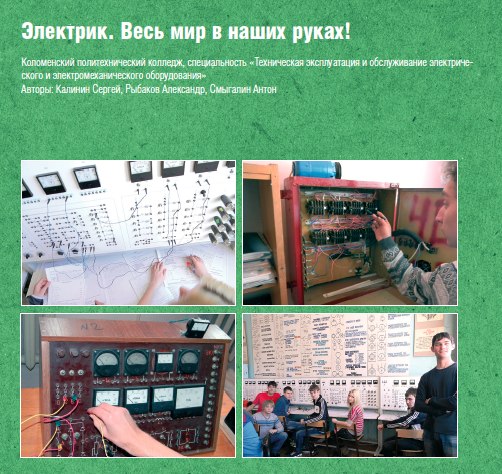 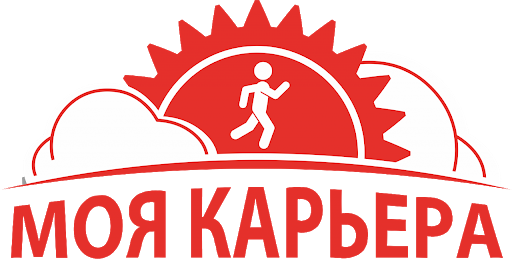 Чтобы стимулировать регулярное и качественное обучение, платформа использует элементы геймификации. Можно выбрать одну из 5 локаций и развивать свой город достижений. Это похоже на игру-стратегию, результат которой зависит от личных успехов в обучении.
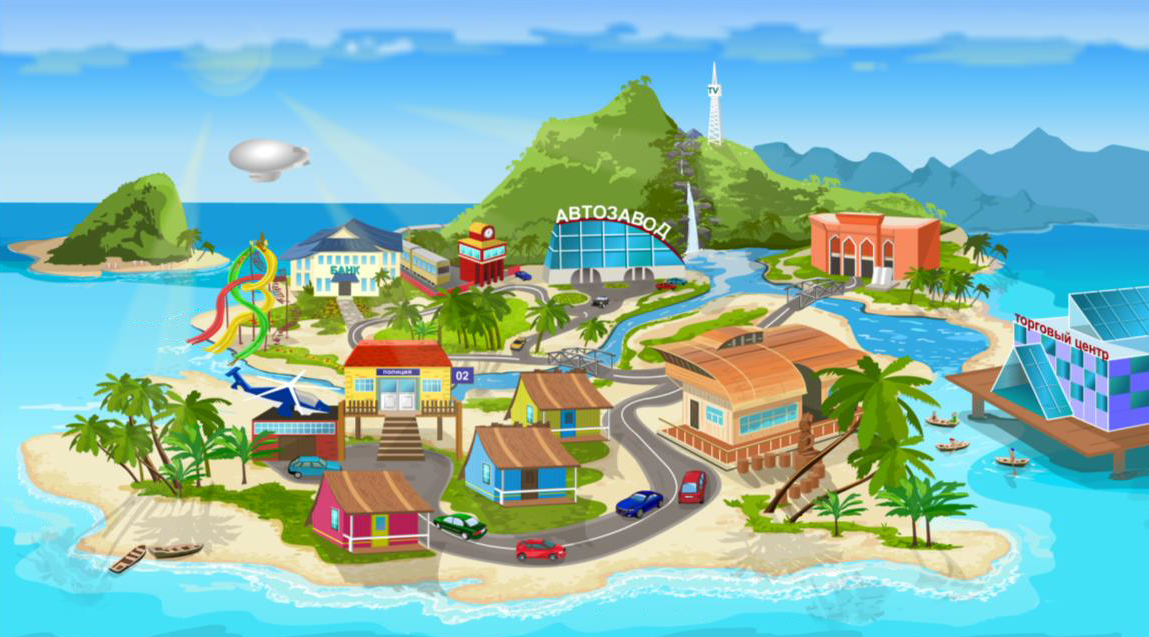 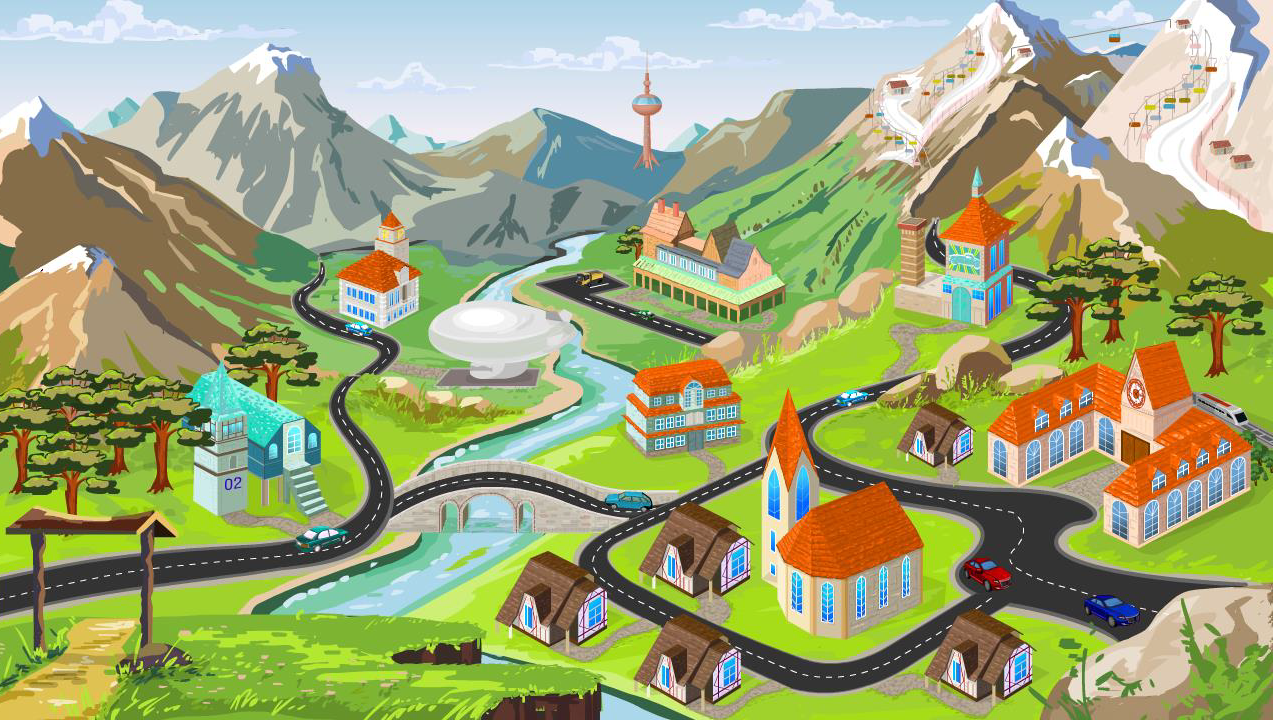 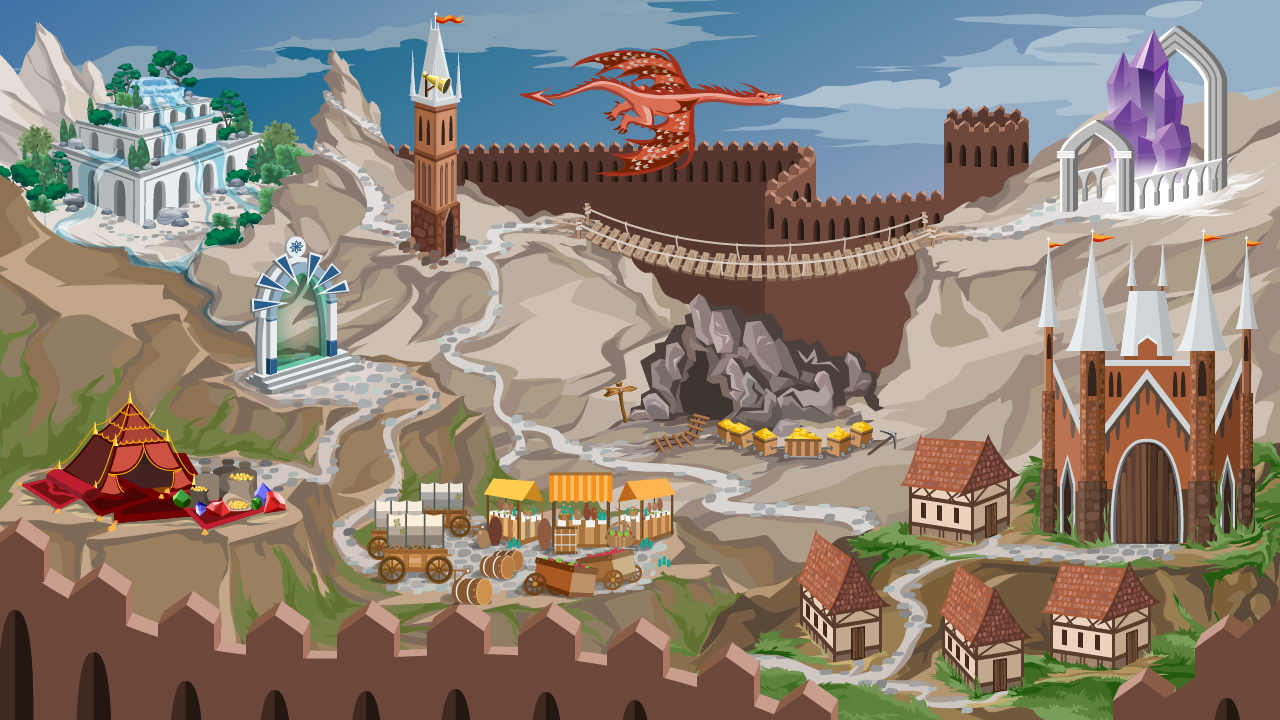 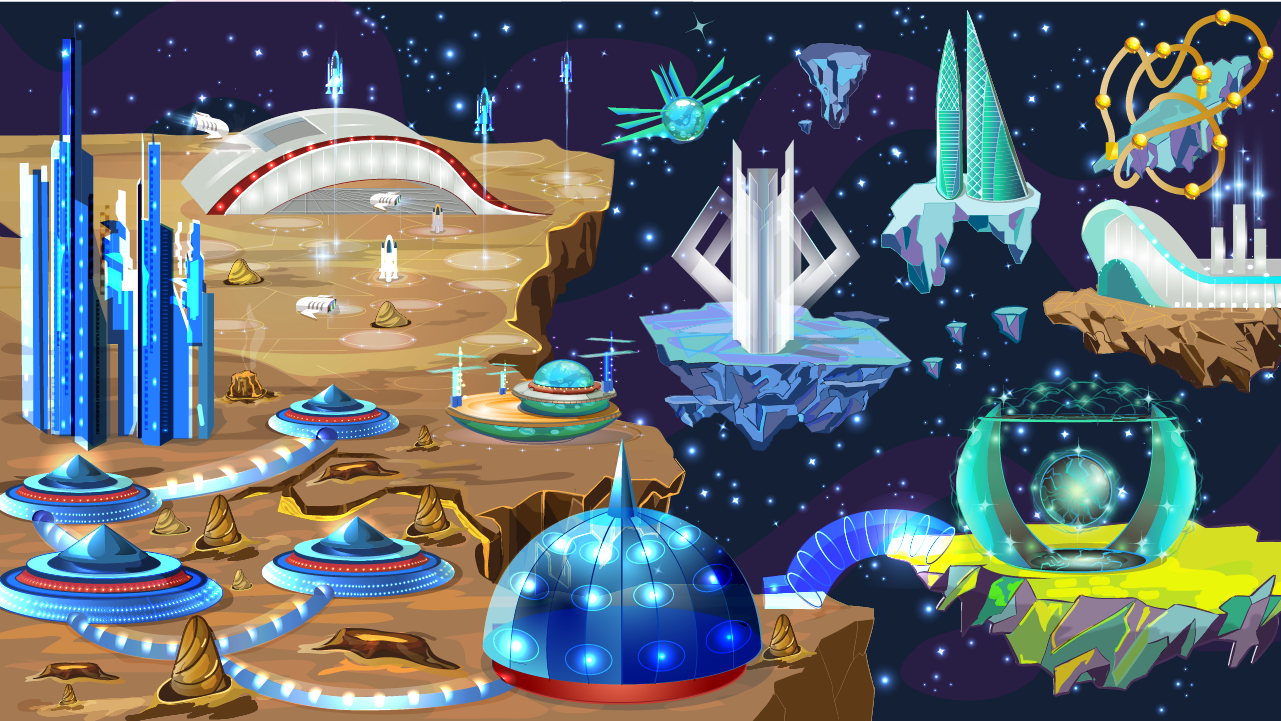 Дополнительные функции
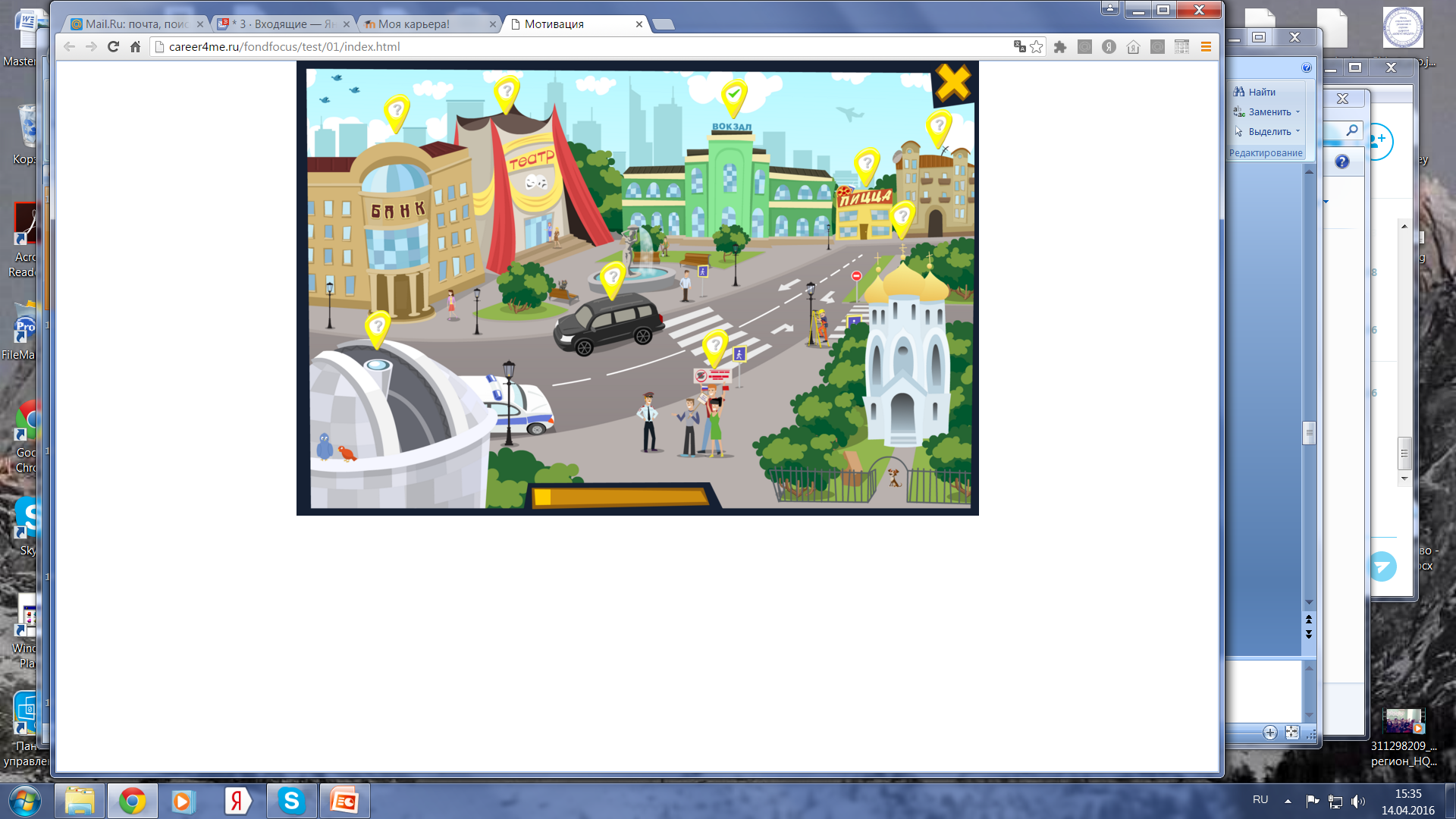 Тест на мотивацию в выборе профессии 
Тест на личностные особенности 
Тест «вредные привычки на работе»
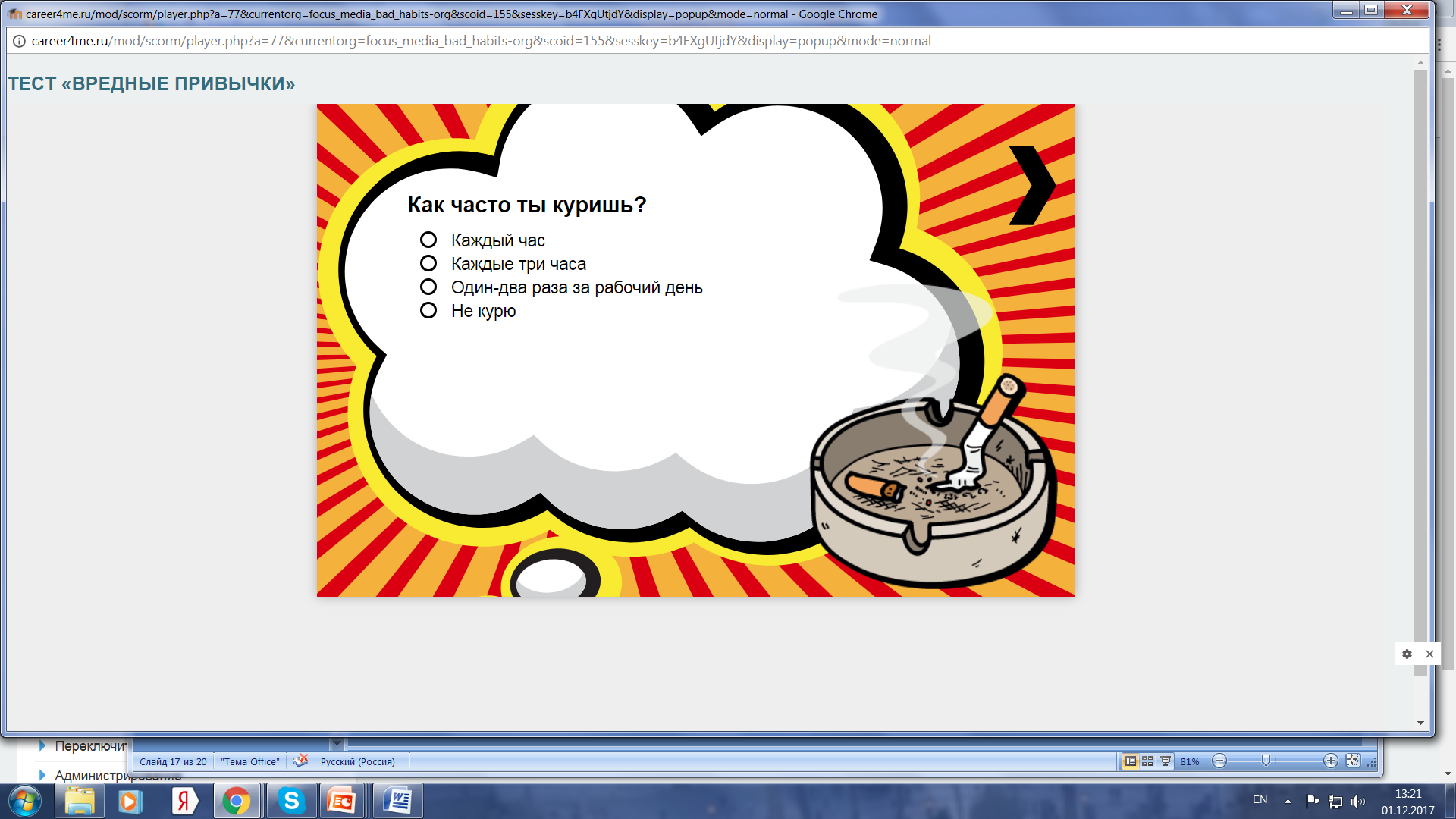 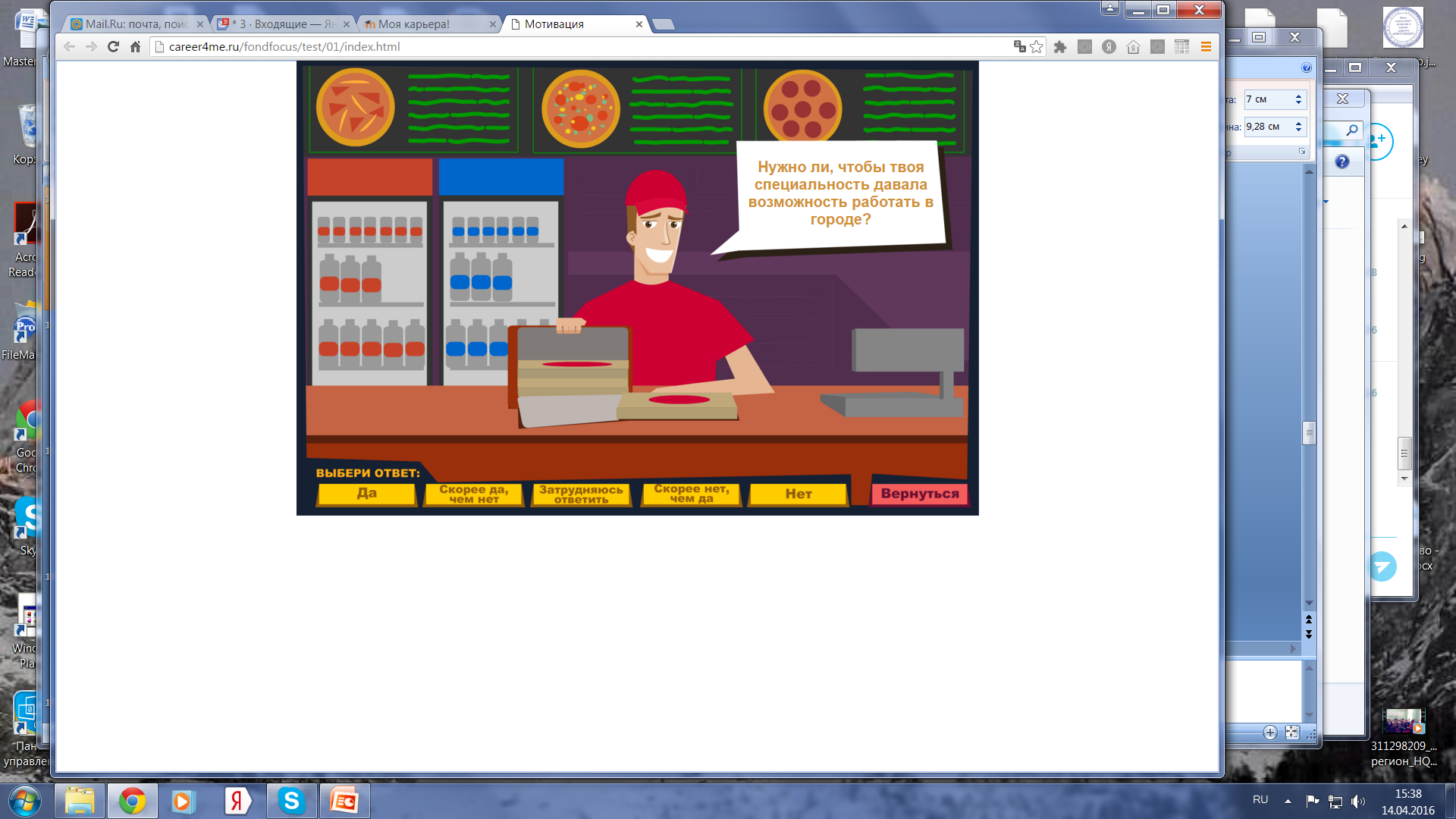 КонтактыКоординатор проекта в Ростовской области - Карина Писарева, тел. +79889473080E-mail: info@sdimd.ruwww.career4me.ruwww.sdimd.ru www.focus-media.ru